AMA INTERNATIONAL UNIVERSITY – BAHRAIN

COLLEGE OF ADMINISTRATIVE 
AND FINANCIAL SCIENCES

Dr. FAISAL ALI
Professor
BSBI 622
CHAPTER 8
PM – PROJECT HR MANAGEMENT
10. Project Human Resource Management
Monitoring &
Controlling Processes
Planning
Processes
Enter phase/
Start project
Initiating
Processes
Closing
Processes
Exit phase/
End project
Executing
Processes
Project Human Resource Management
Include the process that organize, manage, and lead the project team.
Early involvement and participation of team members benefits:
add their expertise during the planning process 
strengthens their commitment

Tips: Understand clearly the role and responsibilities of Project Sponsor/Initiator, the team, stakeholders, functional manager, PM, portfolio manager, program manager
9.1 Develop Human Resource Plan
The process of identifying and documenting project roles, responsibilities, and required skills, reporting relationships and creating a staffing management plan.
.
Organization Chart & Position Desc. (Tools & Techniques)
Ensure that each work package has an unambiguous owner.
All team members have a clear understanding of their roles and responsibility.
Types of R&R:
Hierarchical e.g. Organizational Breakdown Structure (OBS)
Matrix e.g. Responsibility Assignment Matrix (RAM) e.g. RACI (responsible, accountable, consult, inform)
Text-oriented
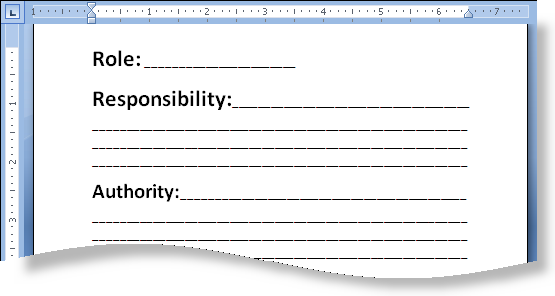 Human Resource Plan (Output)
HR plan includes (but not limited to)
Roles and responsibilities 
Role
Authority
Responsibility
Competency
Project Organization Chart
Staffing Management Plan 
Staff Acquisition
Resource calendars
Staff release plan 
Training needs
Recognition and rewards
Compliance, Safety.

Resource Histogram
Bar chart shows number of resource used per time period
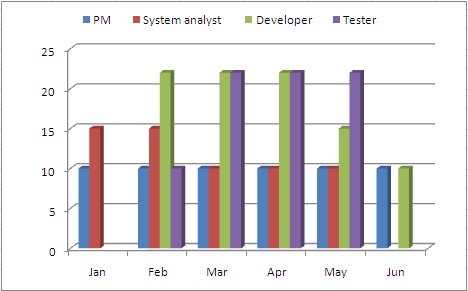 This is an output of 
Acquire Project Team process
9.2 Acquire Project Team
The process of confirming human resource availability and obtain the team necessary to complete project assignments.
Read as “Acquire final project team.”
Acquire Project Team
Pre-assignment
Resources who are assigned in advance
Negotiation
For gaining resources within the organization or external vendors, suppliers, contractors, etc (in contract situation)
Acquisition
Acquiring/hiring from outside resources (outsource)
Virtual teams
Think the possibilities of having group of people even little or no time spent to meet face to face.
9.3 Develop Project Team
The process of improving the competencies, team interaction, and the overall team environment to enhance project performance.
.
Develop Project Team (Tools & Techniques)
Interpersonal skills (soft skills)
Training
Can be formal (classroom, online) or non-formal (on-job training, mentoring, coaching)
Ground rules 
Guidelines that establish clear expectation regarding acceptable behavior by teams
Discussion to create it by all team members
Co-location
Placing many or all the most active team members in the same physical location
Can be temporary for strategy to enhance communication & build sense of community
Recognition & reward
It will only be effective if it is satisfies/valued by individual.
Plans concerning how to do it are developed during Develop Human Resource Plan.
Team Building Activities (Tools & Techniques)
Tuckman’s stage of team formation and development:
FORMING
The team meets and learns about the project and what their roles and responsibilities.
STORMING
Address the project work, technical decisions and the project management approach. Conflict/disagreement may occurs.
NORMING
Work together and adjust work habits and behavior that support the team.
PERFORMING
Being a well-organized unit
ADJOURNING
Team completes the work and move on from the project.
Ground Rules
..will establish clear expectation regarding acceptable behavior by project team members
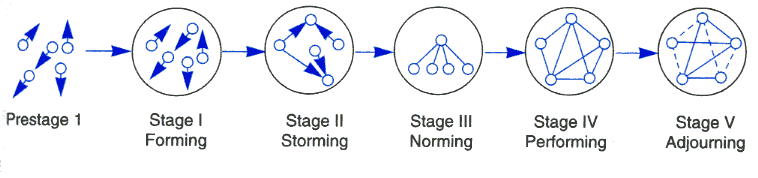 Motivation Theory: Maslow’s Hierarchy of Needs
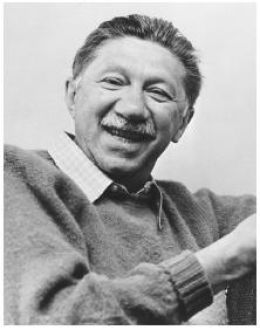 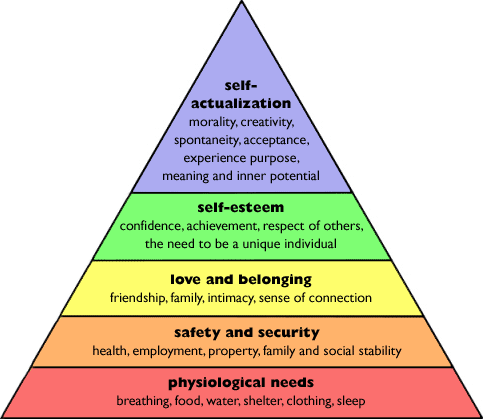 Higher Level of Needs
Basic Needs
Motivation Theory: McGregor’s X & Y Theory
Theory X
People tends to be negative, passive e.g. incapable, avoid responsibility, need to be watched
Extrinsic Motivation
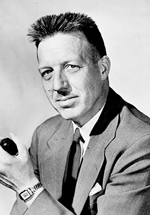 Theory Y
People tends to be positive e.g. want to achieve, willing to work without supervision, can direct their own effort
Intrinsic Motivation
Motivation Theory: Acquired Needs Theory
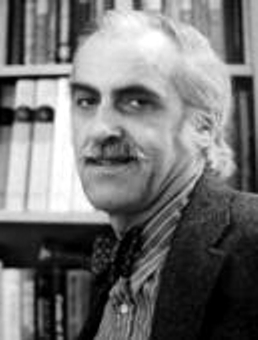 David McClelland’s TheoryPeople are motivated by one of the three needs
Motivation Theory: Two Factors Theory
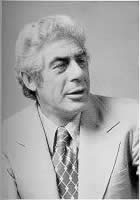 Herzberg’s Theory
Job dissatisfaction due to lack of hygiene factors
Job satisfaction due to motivation factors
9.4 Manage Project Team
The process of tracking team member performance, providing feedback, resolving issues, and managing changes to optimize project performance.
.
Conflict Management.
Conflicts can be beneficial (an opportunities for improvement)
Conflicts is an inevitable consequence of organizational interactions.
Conflicts in the team are caused due to the following reasons in decreasing order of occurrences.
Schedules
Project priorities
Resources
Technical opinions

The most common cause of conflicts in projects are issues related to schedules (not personality differences).
Conflict is best resolved by those involved in the conflict.
Conflict Management
General techniques to resolve conflict
Confronting & Problem SolvingTreating conflict as problem to be solved by examining alternatives; Requires a give and take attitude and open dialogue.
Behaviors that focused on self
Behaviors that focused on others
Exercise: Conflict Management
Problem Solving
The important thing  to realize about problems is if they  are not solved completely,  they  just return again and again. 
The process of problem solving has these steps 
Define the cause of the problem
Analyze the problem
Identify solution
Implement a decision
Review the decision, and confirm that the problem is solved.
Project Manager Power
A Project Manager may yield authority over the project team in one of the following ways 
Formal (Legitimate) - Power due to Project Managers position
Reward – Power stems from giving rewards.
Penalty (Coercive) – Power due to afraid of the power the Project Manager holds.
Expert (Technical) – Comes from being technical or project management expert.
Referent – Power of charisma and fame. Make another person liking/respecting the Project Manager.
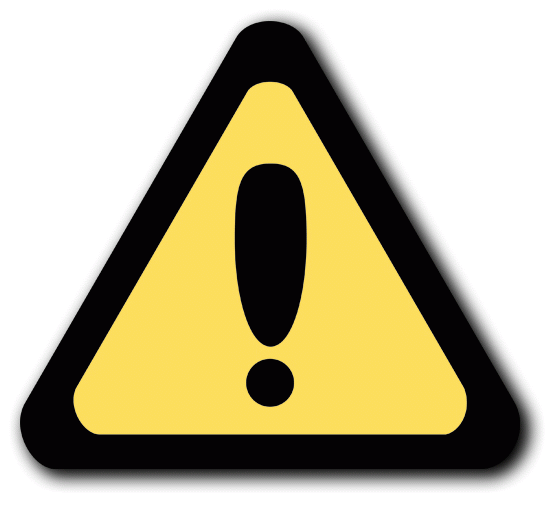 The best forms of power: EXPERT and REWARD. Earned on your own: EXPERT 
The worst choice: PENALTY
Derived from position in the company: FORMAL, REWARD and PENALTY.
Management & Leadership Style
Autocratic
Top down approach. The manager has power to do whatever she/he wants.
Sometime appropriate when decisions must be made for emergency situation or time pressure.
Democratic/Participative
Encouraging team participation in the decision making process
Best used for people whose behavior fit with theory Y
Laissez-faire  - a French term means “leave alone”
The manager is not directly involve in the work of the team.
Effective for highly skilled team
Important Terms
Halo EffectThe assumption that because the person is good at technical, he will be good as a project manager.
ArbitrationA method to resolve conflict. A neutral party hears and resolve a dispute.
Expectancy Theory  - Victor H. Vroom This is a motivation factor. People put in more efforts because they accept to be rewarded for their efforts.
Perquisites (Perks)Some employees receives special rewards e.g. parking spaces, corner offices, executive dining.
Fringe BenefitsStandard benefits formally given to all employees, such as insurance, education benefits and profit benefits.
PM Responsibilities (PMI-ism)
Determine what resources you will need
Negotiate with resource manager for optimal available resources
Create a project team directory
Create project job descriptions for team members and other stakeholders
Make sure all roles and responsibilities on the project are clearly assigned
Understand team members’ needs for training related to their work on the project, and make sure they get the training.
Insert reports of team members’ performance
Send out letters of commendation to team members and their bosses
Make sure team members’ needs are taken care of
Create recognition & rewards system
Project Manager Interpersonal Skills
Leadership
Team building
Motivation
Communicating
Influencing
Decision Making
Political and cultural awareness
Negotiation
EISENHOWER MATRIX
The Eisenhower Matrix is one of the simplest tools that can quickly make you a lot better at managing your time. As TimeGT has always had support for organizing your tasks according to this system, let’s take a closer look and see why it’s important to understand this method.
Although this method was made popular by Stephen Covey in his book “First Things First”, the concept is originally credited to US President Dwight D. Eisenhower, pictured right.
Whenever confronted with something that needed to be done, he would ask himself two questions. First, is the task important? Second, is it urgent?
EISENHOWER MATRIX
Based on this, the task would end up in one of four categories:
Urgent and Important – for example the kitchen catching fire, a deadline to submit tax reports, a baby crying
Not Urgent and Important – doing exercises, long term planning, working on a project
Urgent and Not Important – various interruptions, facebook updates (not that Eisenhower used Facebook at his time), dealing with annoying people
Not Urgent and Not Important – activities that just waste time,
EISENHOWER MATRIXThe Four Quadrants
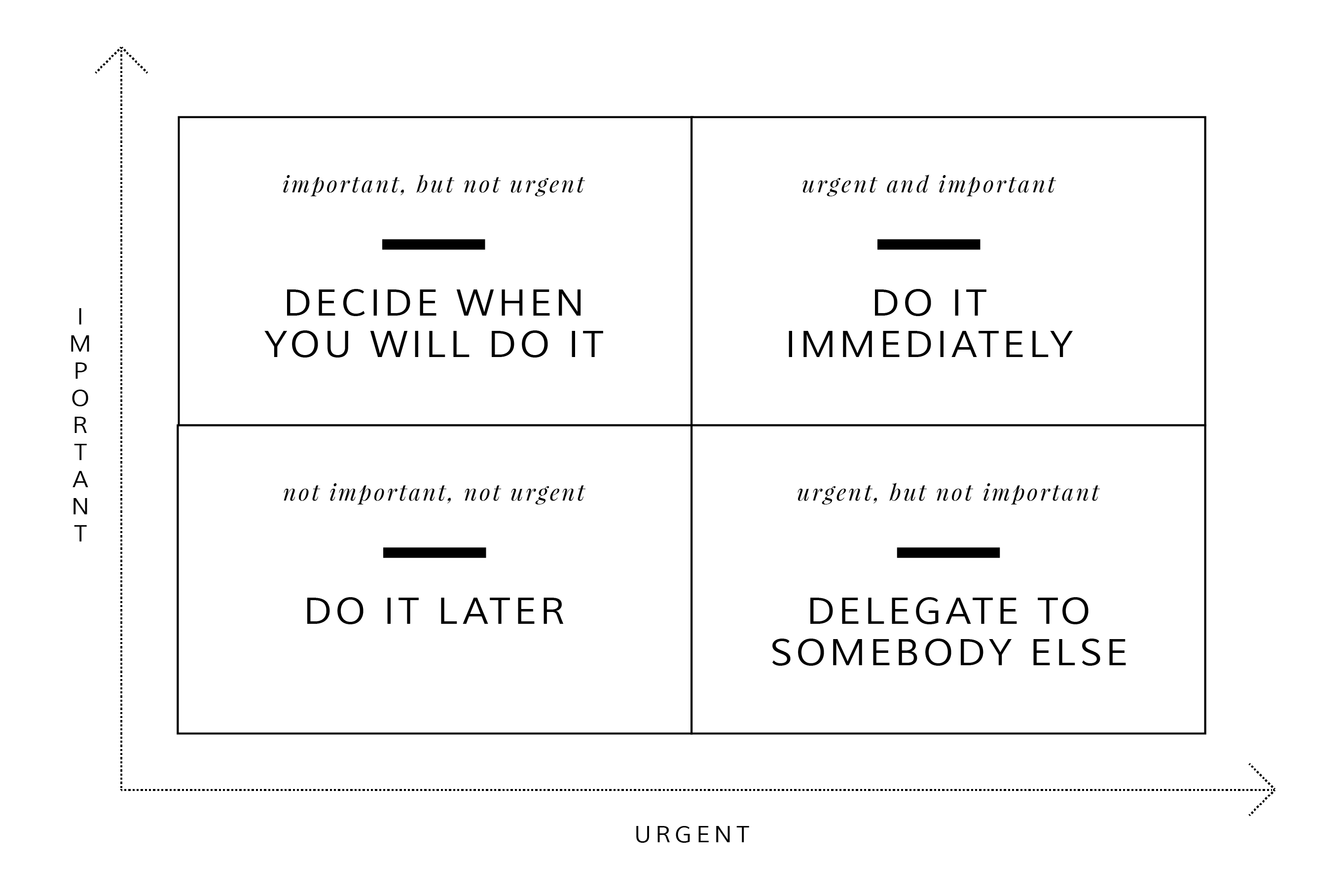 RACI CHARTING
RACI denotes Responsible, Accountable, Consulted and Informed, which are four parameters used in a matrix used in decision making. RACI chart tool outlines the activities undertaken within an organization to that of the people or roles.
In an organization, people can be allocated or assigned to specific roles for which they are responsible, accountable, consulted or informed.
RACI chart tool is a great tool when it comes to identifying employee roles within an organization. This tool can be successfully used when there is role confusion within the company. Role confusion may lead to unproductive work culture.
RACI CHARTING
Parameters in RACI Chart Tool
RACI chart tool represents four parameters as we have already noted in the Introduction. Following are the meanings for each of these parameters:
Responsible: This is a person, who performs a task or work and he/she is responsible for the work.
Accountable: Primarily the person in charge of the task or work.
Consulted: Person, who gives feedback, contribute as and when required.
Informed: Person in charge who needs to know the action or decision taken.